Accessibility Solutions in a Digital Learning Environment
Dr. Crystal Guiler -  National Curriculum Manager, Florida Virtual School
Patrick Intravichit  - Quality Assurance Team lead, Florida Virtual School
Session Objectives
Understand the impact of the Web Content Accessibility Guidelines 2.0 (WCAG2.0) on all students.
Apply Web Content Accessibility Guidelines 2.0 to differentiated populations.
Evaluate the effectiveness of a learning asset using evaluation tools.
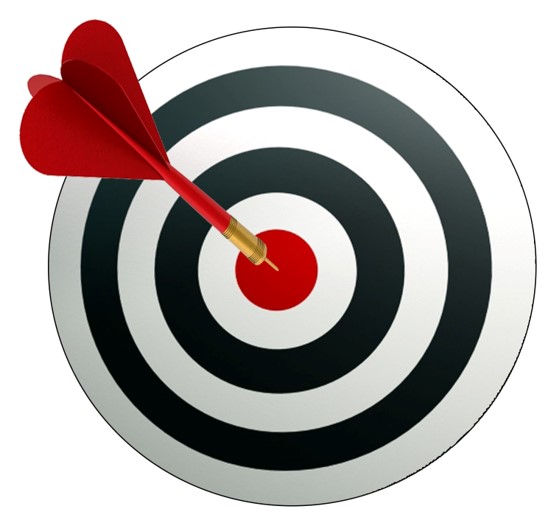 Accessibility Basics
Accessible design is a design process in which the needs of people with disabilities are specifically considered.
Web accessibility refers to the inclusive practice of removing barriers that prevent interaction with, or access to websites, by individuals with disabilities.
Accessibility Guidelines
Legal
Technical Guidelines
American with Disabilities Act of 1990
Section 508-1998 Amendment to Rehabilitation Act of 1973
Web Content Accessibility Guidelines (WCAG)
The W3C and WCAG
World Wide Web Consortium (W3C)
International Community
Responsible for developing web standards
Web Content Accessibility Guidelines (WCAG)
Comprehensive list of approximately 60 success criteria
Use of Text Alternatives
Assist with browser compatibility including screen readers
Consistent navigation and function
Use of Color
Future Proofing
Why WCAG?
The Web Content Accessibility Guidelines help us develop content that is adaptable
Adaptable content empowers the student. 
An empowered student can access the content in a way that best fits their needs using the most familiar tools and methods.
This helps us …
… avoid designing boxes for students to fit into …
...and instead allows us to design for every student.
Let’s stop for 5 minutesDescribe your experience?
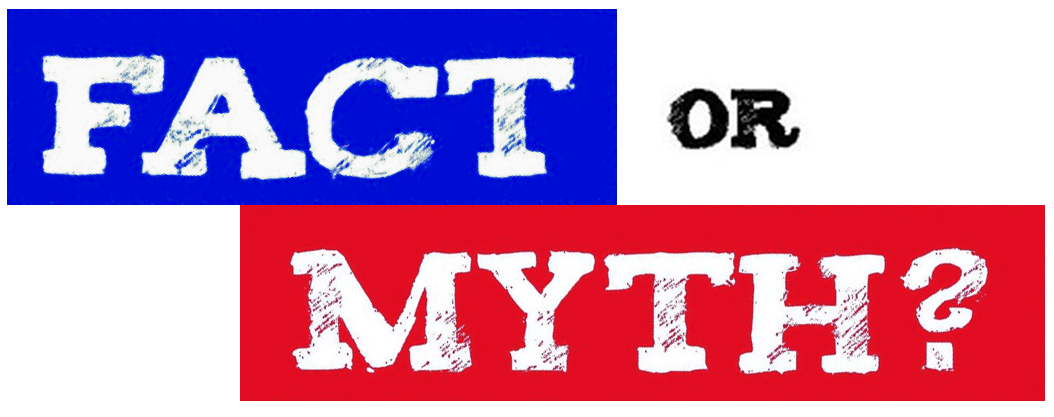 “Only 2% of the population will benefit from conforming to accessibility standards.”
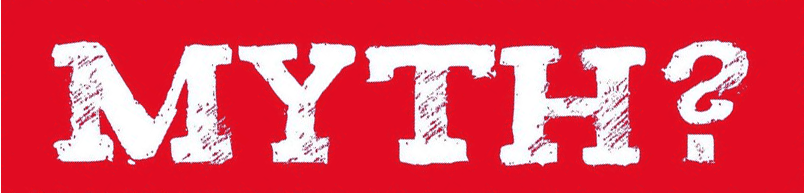 2% of the population has vision impairments which require accessibility consideration.
20-36% (depending on age of participants in the study) of the population has diagnosed accessibility needs. 
100% of the population can benefit from accessibility guidelines.
An undetermined percent of the population has undiagnosed cognitive challenges.
What is in your Toolbox?
Testing an OER on a Screen Reader
Windows
NVDA: http://www.nvaccess.org/download/
Window Eyes – 40 Minutes
JAWS – Trial versions 
Mac
VoiceOver
Browser tools
Firefox:FANGS
Chrome:Chromevox
Adding Closed Captioning to Videos
Youtube
Adding subtitles and closed captions to YouTube Videos
Vimeo
Introducing the New Vimeo Player
[Speaker Notes: Site Title: Youtube
Link Title: Adding subtitles and closed captions to YouTube Videos –
Link URL: https://support.google.com/youtube/answer/2734796?hl=en
Site Title: 
Link Title: Vimeo Introducing the New Vimeo Player 
Link URL:https://vimeo.com/blog/post/introducing-the-new-vimeo-player]
Common Keyboard Concerns
Windows and Mac Basics
Tab Order
The Keyboard trap
Other Resources
Color contrast
Site: WebAim Color Contrast Checker
Chrome Extension: WCAG Luminosity Contrast Ratio Analyzer
Chrome Extension Color Contrast Analyzer
Firefox Extenstion: WCAG Contrast Checker
Photosensitivity
Site: Photosensitive Analysis Tool (PEAT)
[Speaker Notes: Color contrast
Site: WebAim
Link Title: WebAim Color Contrast Checker
Link URL: http://webaim.org/resources/contrastchecker/
Chrome Extension: WCAG Luminosity Contrast Ratio Analyzer
Link Title: WCAG Luminosity Contrast Ratio Analyzer
Link URL https://chrome.google.com/webstore/detail/wcag-luminosity-contrast/lllpnmpooomecmbmijbmbikaacgfdagi
Chrome Extension: Color Contrast Analyzer
Link Title: Color Contrast Analyzer
Link URL: https://chrome.google.com/webstore/detail/color-contrast-analyzer/dagdlcijhfbmgkjokkjicnnfimlebcll
Firefox Extension: WCAG Contrast Checker
Link Title: WCAG Contrast Checker
Link URL: https://addons.mozilla.org/en-US/firefox/addon/wcag-contrast-checker/?src=ss

Photosensitivity
Site: University of Maryland
Link Title: Photosensitive Analysis Tool (PEAT)
Link URL: http://trace.umd.edu/peat]
What is a good text alternative?When is this alternative ideal?
A text version must provide the user with the same experience as an interactive asset.  
If the functionality behind the interactive OER  is required to ensure student learning outcomes are met, the functionality of the OER must be described in the text version.
Focus on the Learning
Interactive Asset
Text Version
FLVS Example Text Version Slide
[Speaker Notes: The action of the interactive is to click on the + signs to see more information on the various zones. 
The action is not communicated to the screen reader, nor is the visual representation, only the depths and some characteristics of the various zones, because that is what the student needs to know.]
Questions/Contact
Dr. Crystal Guiler
Email: cguiler@flvs.net
813.446.6215
Patrick Intravichit
Email pintravichit@flvs.net
727.244.2593